Unit 7
What's the highest mountain in the world?
第2课时
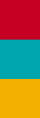 WWW.PPT818.COM
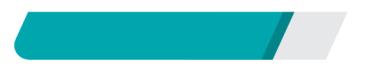 课内基础自测
Ⅰ.根据句意及汉语提示写出所缺的单词
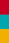 1．It's cold outside. You'd better put on a ________ (厚的) coat. 
2．I think you are sure to ________(成功) if you work hard.
3．[2018·苏州]Confidence(自信) is an important ________(条件) if   
      you want to achieve success.
4．We shouldn't give up ________(达到) our dream along the way.
5．Wild animals should live in ________(自然界)．
thick
succeed
condition
achieving
nature
Ⅱ.用所给单词的适当形式填空
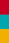 1．They were proud of their children's ____________ (achieve). 
2．No ocean in the world is as ________ as the Pacific Ocean. That    
      means the Pacific Ocean is ________ than any other ocean.(big)
3．Many ________ (nature) materials are becoming fewer and 
      fewer.
4．The boy said they'd like to challenge ___________(they)．
achievements
big
bigger
natural
themselves
Ⅲ.根据汉语意思完成句子
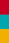 1．那个年轻人冒着生命危险去救落水儿童。
      The young man ________ ________ ________ to save the kid     
      falling into the river.
2．当你面对困难的时候，你应该勇敢。
      You should be brave when you are ____ ____ _____ ____ 
      difficulties.
risked         his          life
in     the    face     of
3．他坚持工作，尽管他有点儿累。
      He kept working _____ __________ he was a little tired. 
4．我相信你能实现你的梦想。
      I believe that you can ______________ ________ ________．
5．它是世界上最危险的运动之一。
     It is one of ________ ________ ___________ sports in the world.
even     though/if
achieve/realize      your       dream
the         most        dangerous
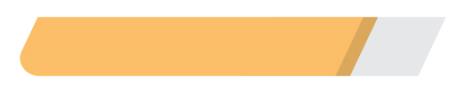 课后巩固提升
Ⅰ.单项填空
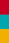 (　　)1.I believe you will succeed ________ getting into a good    
              university if you keep studying hard.
              A．on               B．of              C．for              D．in
(　　)2.Our plan includes ________ in the sea near the city.
             A．to swim       B．swim         C．swims        D．swimming
D
D
(　　)3.When the tourists go to Tibet for the first time, they might      
              find it hard to ________ air.
               A．take out    B．take in    C．take away   D．take off
(　　)4.Most of the kids in our school enjoy pop songs, ________ 
              some hit songs on the Internet.
               A．beside       B．including    C．except       D．without
B
B
(　　)5. The world's population is growing ________ and there is     
               ________ land and water for growing rice.
               A．more; less                      B．larger; fewer
              C．larger; less                     D．more; fewer
C
Ⅱ.从方框中选出合适的单词，并用其适当形式完成短文
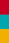 Overhead bridges are found in many parts of Lanzhou, especially in places where traffic is heavy and crossing the road is very 1.___________．
        The purpose of these overhead bridges is to enable passengers to cross roads 2.________. Overhead bridges are used in very much the same way as zebra crossings. They are more efficient
dangerous
safely
3.________ less convenient because people have to climb up a long flight of steps. This is inconvenient especially to old people. When passengers are 4.________ a zebra crossing, traffic is held up. This is why the government has built many overhead bridges to help passengers and to keep traffic moving 5.________ the same time.
        The government of Lanzhou has 6.________ lots of money in building these bridges. For their own safety, passengers 7.________ be encouraged to use them instead of risking their lives by running
although
using
at
spent
should
across the road. Old people, however, may find 8.________ a little difficult to climb up and down the steps, but it is still 9.________ safer than walking across the road with all the moving traffic. 
        Overhead bridges serve a very useful purpose. Passengers, both old and young, should make it a 10.________ to use them. This will prevent unnecessary accidents and loss of life.
it
much
habit